THE LANGUAGE OF THE INTERNET
Internationalizing domain names.
The history
The previous generation

Their sacrifice

Their failure

Their success
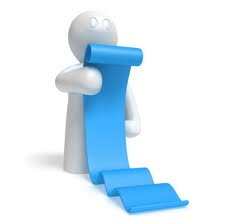 The article
“Internationalizing Top-Level Domain Names: Another Look”

John Klensin, Oct 18, 2004

Conflict of interest? Or conflict of conscience?
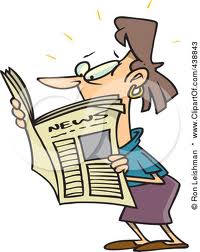 The Code of ethics and professional practice
Step 1.) the case

Step 2.) the stakeholders

Step 3.) the three solutions

Step 4, 5, 6, 7, and 8.) five birds one natural stone.
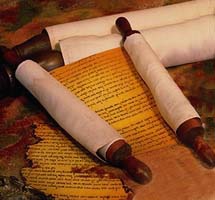 The verdict
4.06 and 6.07

You decide!
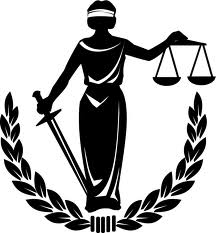